Jaroslav Vencálek
Inštitút politológie FF PU v Prešove
9. MilujemE Slovensko región CENTRÁLNY LIPTOV     (časť 1.)
Milujeme Slovensko: centrálny Liptov
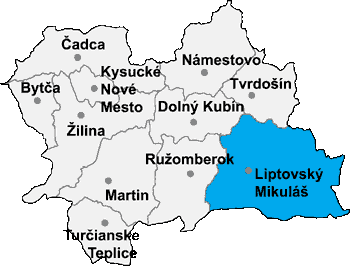 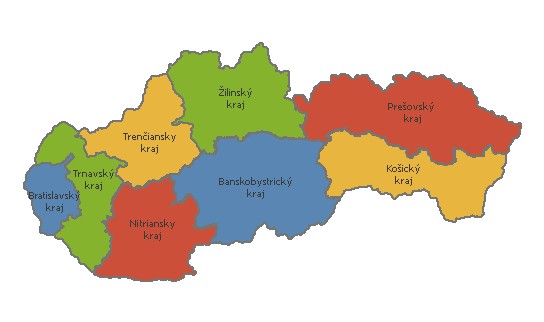 Jadro centrálneho Liptova - Liptovská Mara
Ak vnímame Liptovskú kotlinu vo svojej celistvosti, najlepšie z niektorého vyhliadkového vrcholu Západných Tatier, ale aj výhľadovo atraktívnych lokalít, z údolnej nivy, vyvyšujúcich sa pahorkatinných lemov tejto kotliny,     jej stredu dominuje rozlohou 27 km2 štvrtá, plošne najrozsiahlejšia vodná plocha Slovenska (po vodných nádržiach Hrušov, Orava a Zemplínska Šírava), nazývaná Liptovská Mara. Celkovým objemom 360 mil. m3 zadržiavanej vody predstavuje vôbec najväčšiu slovenskú vodnú nádrž (vybudovaná v rokoch 1969-1975).
      Rozľahlá vodná hladina, vzniknutá za 45 m vysokou a 1 225 m dlhou zemnou priehradnou hrádzou Liptovskej Mary, dokonale ukryla tie miesta Liptovskej nivy, ktoré po stáročia poskytovali priestor na rozvoj dnes           už zaniknutých obcí, Čemice, Dechtáre, Liptovská Mara, (Stará) Liptovská Sielnica, Paludza, Ráztoky, Parížovce, Sokolče, Vrbie a osád Nežitovce, Nižný Zádiel a Sestrč. Viac ako 940 rodín sa vysťahovalo zo 715 asanovaných domov a našlo nové bývanie v Liptovskom Mikuláši, Ružomberku, Liptovskom Trnovci, Demänovej alebo                     novovybudovanej obci Liptovská Sielnica.
Nová tvár Liptovskej kotliny - na obzore Západné Tatry
Straty v podobe zániku ľudských sídiel                 a aluviálnych lúk, časom premenených                 na orné plochy či dokonca sady, vystriedali človekom predpokladané zisky v podobe vytvorenia retenčnej nádrže, zásadne ovplyvňujúcej predchádzajúce povodne, zabezpečenie dostatku vody nielen ako suroviny, ale aj podmienky k rozvoju priemyselných činností Žilinského kraja. 
      Je prirodzené, že zmeny vo výpare,           vyvolané rozľahlosťou vodnej plochy,          viedli k utvoreniu úplne novej mikroklímy centrálnej časti Liptovskej kotliny, ale aj           k rozvoju rekreačných  aktivít.
Centrálny Liptov - dôležitý energetický uzol
Významným sa stal aj aspekt energetický. V súčasnosti existuje päť základných systémov fungovania vodných elektrární: riečne, derivačné, akumulačné, slapové a kaskádové. Liptovská Mara patrí k akumulačným systémom vodných elektrární, podobne ako Gabčíkovo na Dunaji. Jedná sa o vodnú elektráreň s  tzv. prirodzenou (primárnou) akumuláciou, kde dostatočný obsah vody v hornej nádrži (t.j. vlastne priehrada Liptovská Mara) umožňuje v čase veľkej spotreby, tzv. energetickej špičky, aby energetické jednotky vodnej elektrárne spracovávali väčší prietok,          ako je prirodzený prietok riečiskom Váhu. Pod priehradným múrom      bola vybudovaná v Bešeňovej dolná vodná nádrž.
      Obe nádrže sú prepojené privádzačom (tlakovým potrubím), čo umožňuje v období mimo špičku prečerpávanie už použitej vody z dolnej do hornej nádrže. Liptovská Mara je tak vnímaná ako významná prečerpávacia vodná elektráreň na "Vážskej kaskáde", kde vodná nádrž Bešeňová            s plochou vodnej hladiny dosahujúcej takmer 2 km2, umožňuje  vyrovnávať špičkový odtok vodnej elektrárne Liptovská Mara.
Priehrada Liptovská Mara
Liptovská kotlina dlho ukrývala v hĺbkach okolo        2 000 m  tajomstvo – teplú geotermálnu vodu.
Thermal park Bešeňová využívajúci z podzemia privádzanú 60,5 °C teplú geotermálnu vodu (vrt z r. 1987 o výdatnosti 30 l/s) s obsahom vápnika, sodíka, horčíka, draslíka, železa, mangánu, oxidu uhličitého    a množstvom síranov sa stal v priebehu niekoľkých rokov veľkokapacitným uzlom novo vznikajúcich možností trávenia voľného času nielen pre miestnych, ale aj pre vzdialenú zahraničnú klientelu.         Do prevádzky sú stále odovzdávané rozširujúce sa plochy jednak vonkajších, ale aj vnútorných zariadení vodného sveta. 
      Pri severovýchodnom okraji Liptovskej Mary vyrástol aquapark Tatralandia, poskytujúci ďalšie veľkokapacitné možnosti zábavných        a relaxačných možností využitia voľného času. 
      Zámery prepojenia možností využívania horských terénov na zimnú rekreáciu v kombinácii s možnosťami využívania geotermálnych vôd  vytvárajú nové pole pôsobnosti všetkým záujemcom, usilujúcim             o rozvoj Liptova. Nemým svedkom zásadnej premeny oblasti centrálneho Liptova sa stala esovito zakrivená železničná trať          medzi Ružomberkom a Liptovským Mikulášom.
Thermal park Bešeňová
Juraj Tranovský (1592-1637) a slovenskí evanjelici
Zosilňujúci odpor proti evanjelikom po roku 1620 v Sliezsku, prinútil kazateľa Juraja Tranovského odísť na Slovensko. V roku 1630 pôsobil pod ochranou Gašpara Illešházyho ako farár na Oravskom hrade. O rok neskôr bol povolaný do cirkvi svätomikulášskej. Do úradu bol Georgius Tranoscius uvedený 22. 1. 1632 na kongregáciách bratstva v Ružomberku. 
      Jeho hlavnou úlohou bolo vytvoriť spevník pre evanjelických Slovákov.        Juraj Tranovský v roku 1635 vydáva v Levoči Phiala odoramentorum (Modlitby kresťanské) a o rok neskôr dlho očakávaný český spevník        "Citara sanctorum". Zo starých a nových 413 duchovných piesní ich autorsky patrilo Tranovskému 150 (po dlhé stáročia po Biblii druhá najobľúbenejšia kniha evanjelikov). Jeho životná púť sa uzavrela 29. 5. 1637 v Liptovskom Mikuláši. V roku 1898 bolo v meste založené vydavateľstvo a kníhkupecký spolok, pomenovaný Tranoscius. 
      Je inšpiratívne prechádzať sa po zrekonštruovanom centre Liptovského Mikuláša okolo najväčšej rannej gotickej pamiatky Liptova - kostola              sv. Mikuláša z 13. storočia, v krypte ktorého spočinuli pozostatky            Juraja Tranovského.
Cithara Sanctorum (1636); evanjelický kancionál
Vody priehrady Liptovská Mara sa dotýkajú Liptovského Mikuláša
Sídlo Palúdzka je od r. 1960 súčasťou Liptovského Mikuláša.      V tejto bývalej samostatnej obci         na ľavom brehu Váhu sa nachádzal až do výstavby vodného diela Liptovská Mara evanjelický artikulárny drevený kostol, postavený v r. 1774              Jozefom Langom ako najväčšia drevená sakrálna stavba Slovenska. Drevená stavba v tvare kríža              s dĺžkou hlavnej osi 43 m, bola            v súvislosti s budovaním priehrady rozobraná a znovu postavená                v najvyšších polohách obce            Svätý Kríž, tam, kde začína podhorské sídlo Lazisko.
Pôvodné (dnes zaplavené)  miesto evanjelického kostola v Paludze
Artikulárny drevený kostol Svätý Kríž
„Miestna znalosť„ - dôležitá súčasť harmonického rozvoja spoločnosti
Pri pohľade zvonku vníma návštevník za drevenou obrannou hradbou mohutnú sakrálnu stavbu so sedlovými strechami, krytými drevenými šindľami. Oválne, z  drevených  lát  vybudované  vnútorné stropy zvýrazňujú pozoruhodné priestorové rozmery stavby, umožňujúcej prijať  až 6 tis. veriacich. Barokový oltár z r. 1693 a rady nielen za sebou, ale aj kolmo umiestnených kostolných lavíc, poskytujú možnosť odpočinutia udiveným turistom, zoznamujúcim sa s týmto nevšedným kultúrnym klenotom Slovenskej republiky. Je zrejmé, že nezapísanie stavby do listiny svetového a kultúrneho dedičstva UNESCO je len dielom zmeny jej pôvodného miesta. Vystúpiť po drevenom schodisku a prechádzať dvojposchodovou emporou, teda akousi rozsiahlou galériou pri stenách sakrálnej stavby, znamená mať možnosť lepšie spoznať zaujímavé maľby s figurálnymi a ornamentálnymi motívmi "svätostánku". Drevo a maľby interiéru kostola navodzujú atmosféru čias, kedy práve tu, na Liptove,  bolo sformované výrazné centrum evanjelickej viery.